Чоловічість і жіночість
Мета: проаналізувати психологічну  суть чоловічості та жіночості, показати психофізіологічні особливості чоловіка й жінки; виховувати відповідальність за покликання бути чоловіком, бути жінкою; розвивати вміння аналізувати життя біблійних персонажів, самостійно робити висновки.
Ключовий вірш
І сотворив Бог людину на свій образ: на Божий образ сотворив її; чоловіком і жінкою сотворив їх. (Буття 1.27)
Запитання для обговорення
Давньогрецький філософ Платон кожен день дякував богам за те що народився чоловіком.
Кожна стать є цінна, по своєму унікальна, кожен може пишатися тим, що він- чоловік або жінка. Тому давайте порадіємо, що кожен з нас належить до свого світу. Завершіть речення: «Я радий(а), що належу до світу.., адже…»
Чи важко було підібрати слова,щоб завершити речення?
Як ви думаєте, чому?
Що ви відчували, коли вам потрібно було відповідати?
Розвінчуємо міфи
Хлопці краще розуміють точні науки.
Дівчата весь час пліткують.
Хлопець часто мовчить, коли дівчина кричить.
Хлопці тримають своє слово, дівчата – ні.
Дівчата легше вивчають іноземну мову, ніж хлопці.
Хлопці мають більший словниковий запас.
жінка
чоловік
Логіка
Узагальнення
Сприйняття загалом
Практицизм
Схильність до абстракцій
Орієнтація у просторі,часі
Технічна спрямованість
Мотив досягнення успіху
Прагнення до лідерства
Бажання бути першим
Інтуїція
Аналіз
Увага до деталей
Романтизм
Конкретика
Спритність і чуйність
Гуманітарна спрямованість
Мотив стосунків з оточуючими
Вміння підкорятися
Бажання бути єдиною і неповторною
Психологічні риси
Чоловік                                                        Жінка
Раціональний                                           чутлива
Твердий                                                      гнучка
Стриманий                                                 емоційна
Суворий                                                      чуйна
рішучий, схильний до ризику               обережна
упевнений у собі                                      тривожна
Агресивний                                                жаліслива
Активний                                                    старанна
Замкнутий                                                  товариська
Мовчазний                                                 балакуча
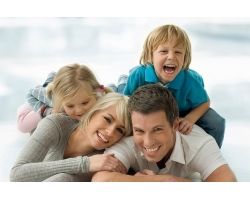 Природа впевнено розподілила 
чоловічі і жіночі                                                                       
 ролі в сім’ї, і хоча, вони 
відрізняються 
за функціями, однак за значимістю вони абсолютно рівні. Чоловіча роль включає в себе верховенство в сім’ї, функції захисника і годувальника. А жіноча роль полягає в тому, щоб бути чудовою дружиною, матір’ю і господинею в домі. 
З веденням домашнього господарства і материнством проблем немає — всі розуміють вірно ці поняття і функції. 
А от з роллю дружини дещо складніше, вона полягає в тому, щоб підтримувати, розуміти і приймати свого чоловіка, 
надихати його на успіх і бути вірним помічником.
Приклади неправильної поведінки
чоловіка
жінки
У суперечках з усіх сил намагаються відстояти свою правоту.
Прояв надмірної емоційності.
Невгамовне бажання виправляти недоліки  чоловіка.
Постійна гонка з чоловіком на предмет вмінь і досягнень.
Материнська гіперопіка.
Нездатність показати свої слабкі сторони.
Невміння сказати “Ні”.
Нездатність виявляти почуття за допомогою слів.
Неприйняття жіночих потреб краси і комфорту.
Небажання обговорювати спірні питання.
Погрози, залякування.
Ігнорування жіночої інтуїції.
Притча на прощання
Чоловіки з Марсу, жінки з Венери.
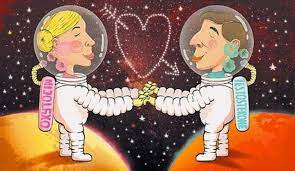